CLASSIC ROADSIDE
Christchurch
Blenheim Rd - Sockburn (OUT)
PANEL ID: CHCH62-62
35,944No
Orientation:Physical Size:
Daily Visuals:Illuminated:
105°6 x 3m
This panel located on arterial Blenheim Rd on approach to the Sockburn roundabout reaches audiences from the CBD and Riccarton en route to Hornby and further south to Timaru via SH1. Congestion along this stretch of road assures high dwell times. Businesses in the vicinity are predominantly car dealerships, automotive services and manufacturing firms. This location is a standout for audiences that visit Outdoors Stores, Electronics Stores, Office Supplies, Department Stores and more (LANDMARKS ID).
Find on Google Maps
Find on Google Maps
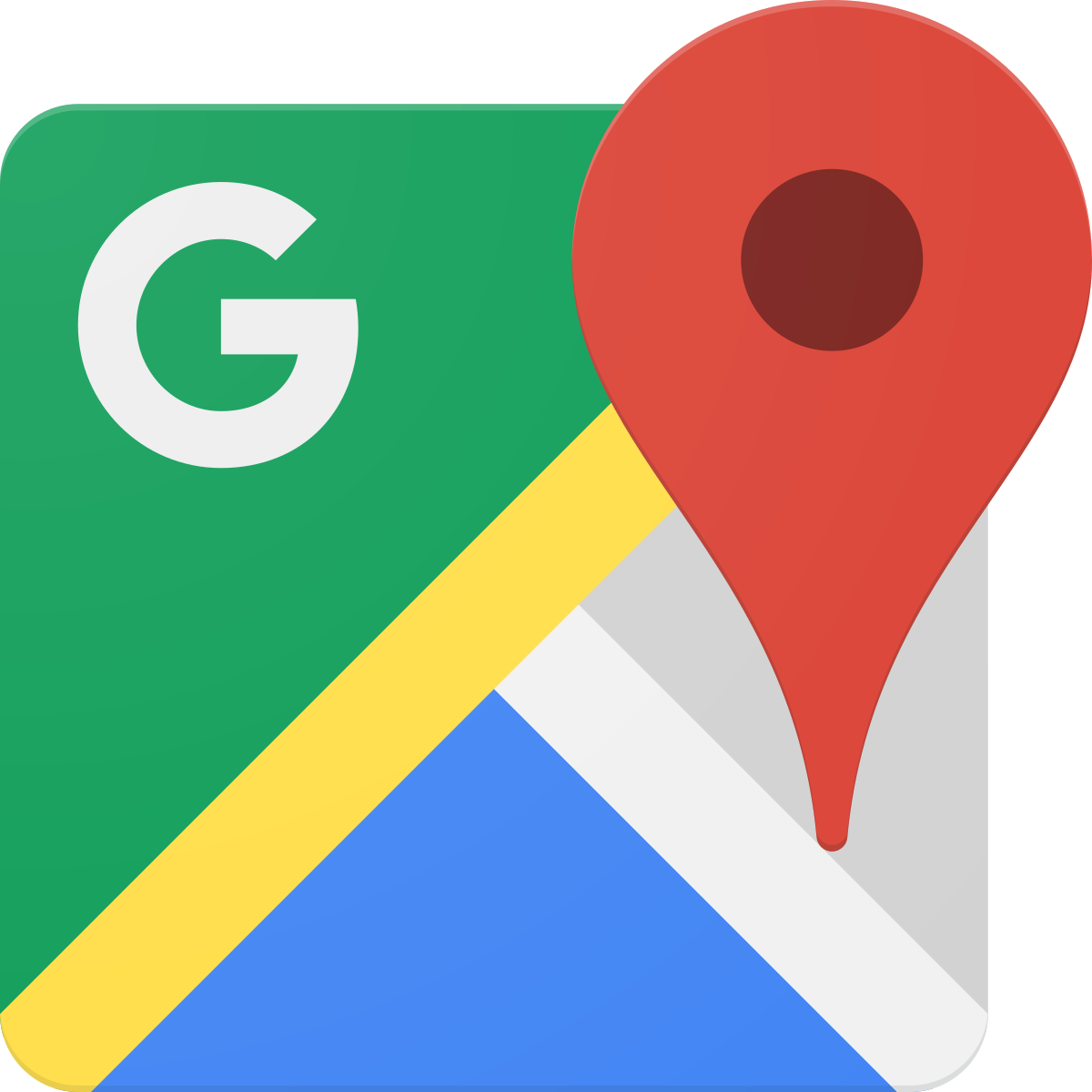 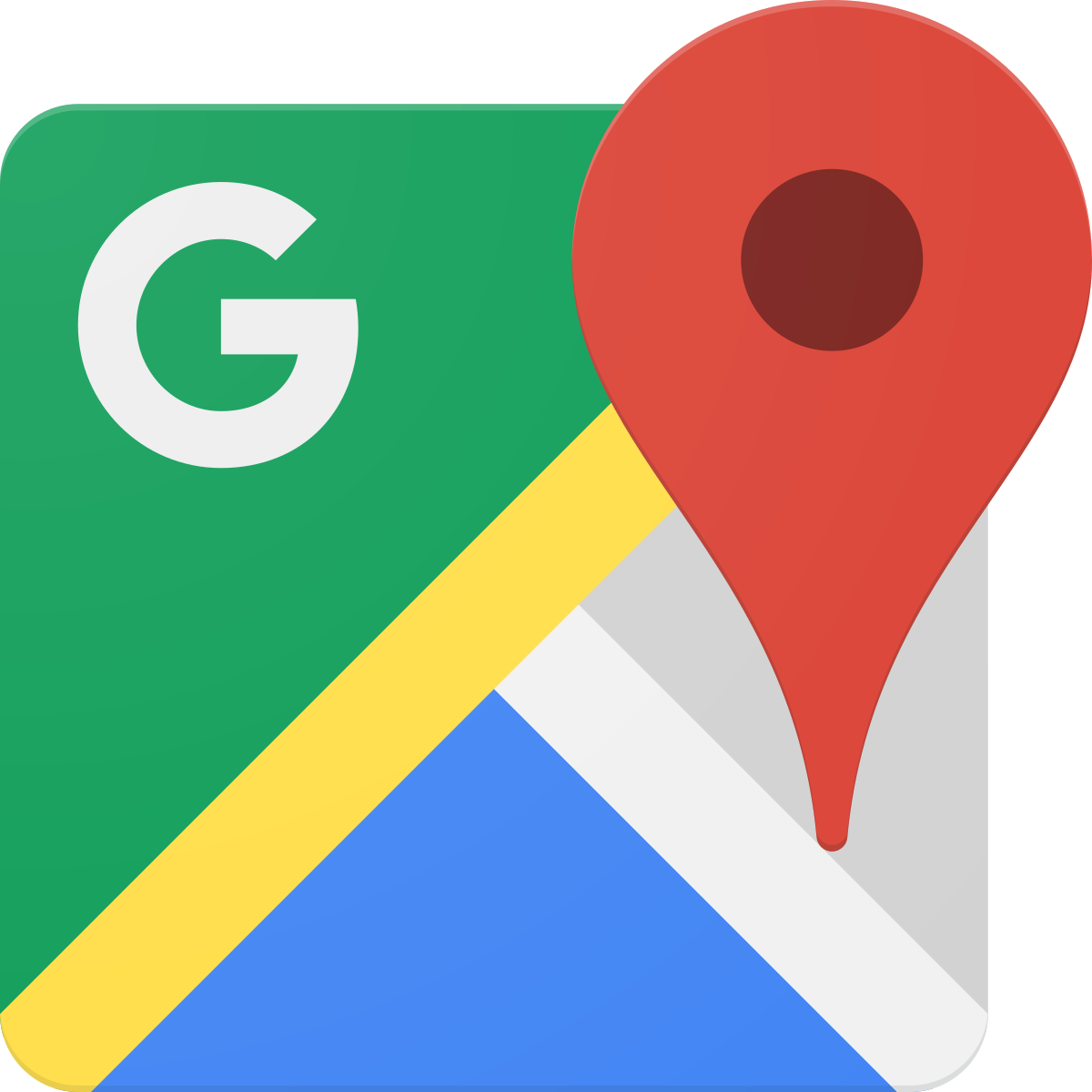